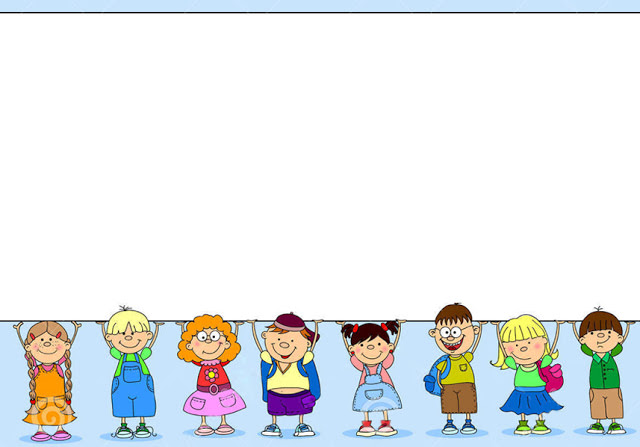 TRƯỜNG TIỂU HỌC VIỆT HƯNG
Chào mừng các con học sinh đến với tiết học
TOÁN  5
Hãy chuẩn bị đầy đủ sách vở, đồ dùng học tập
 để bắt đầu tiết học nhé!
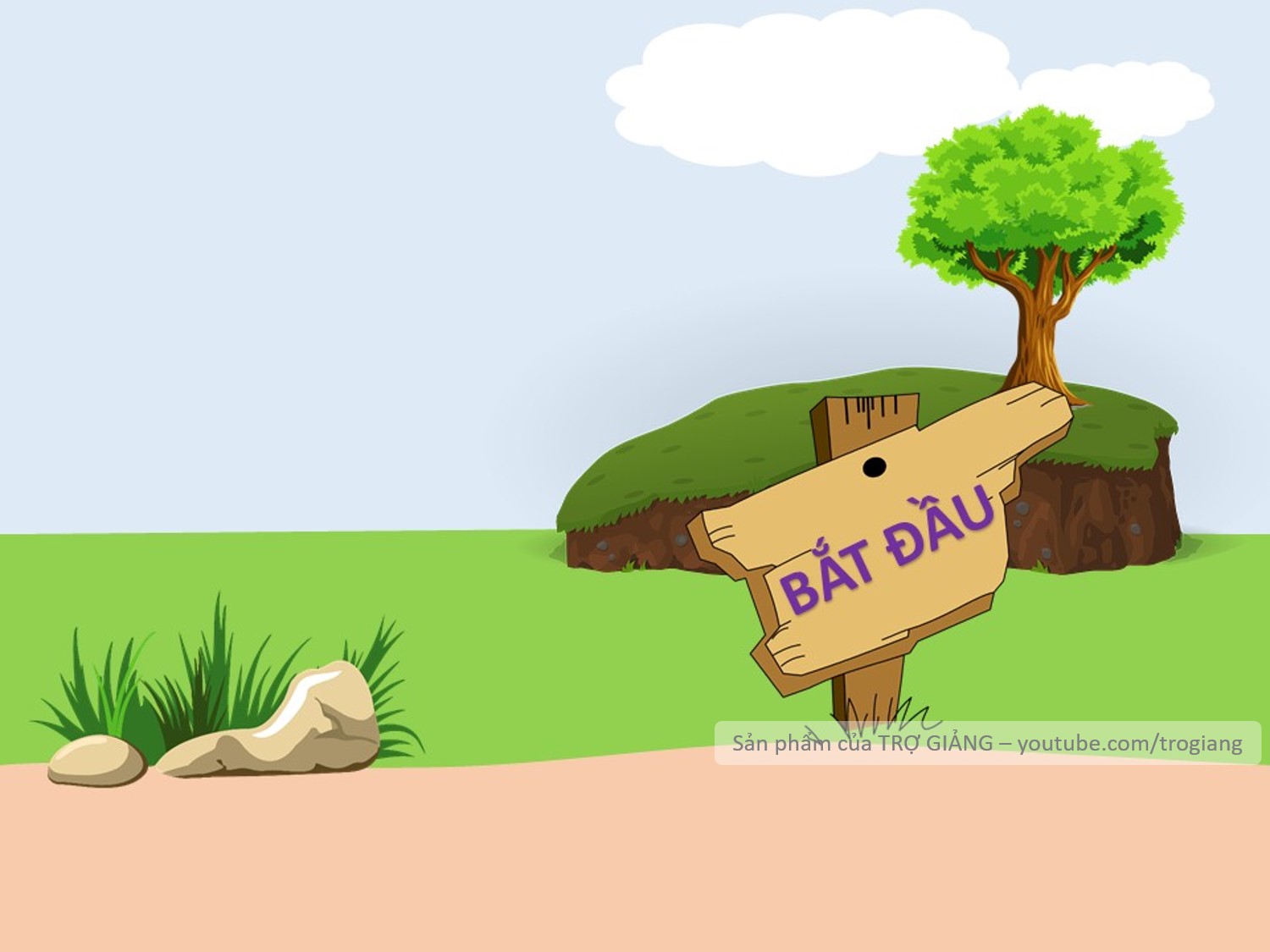 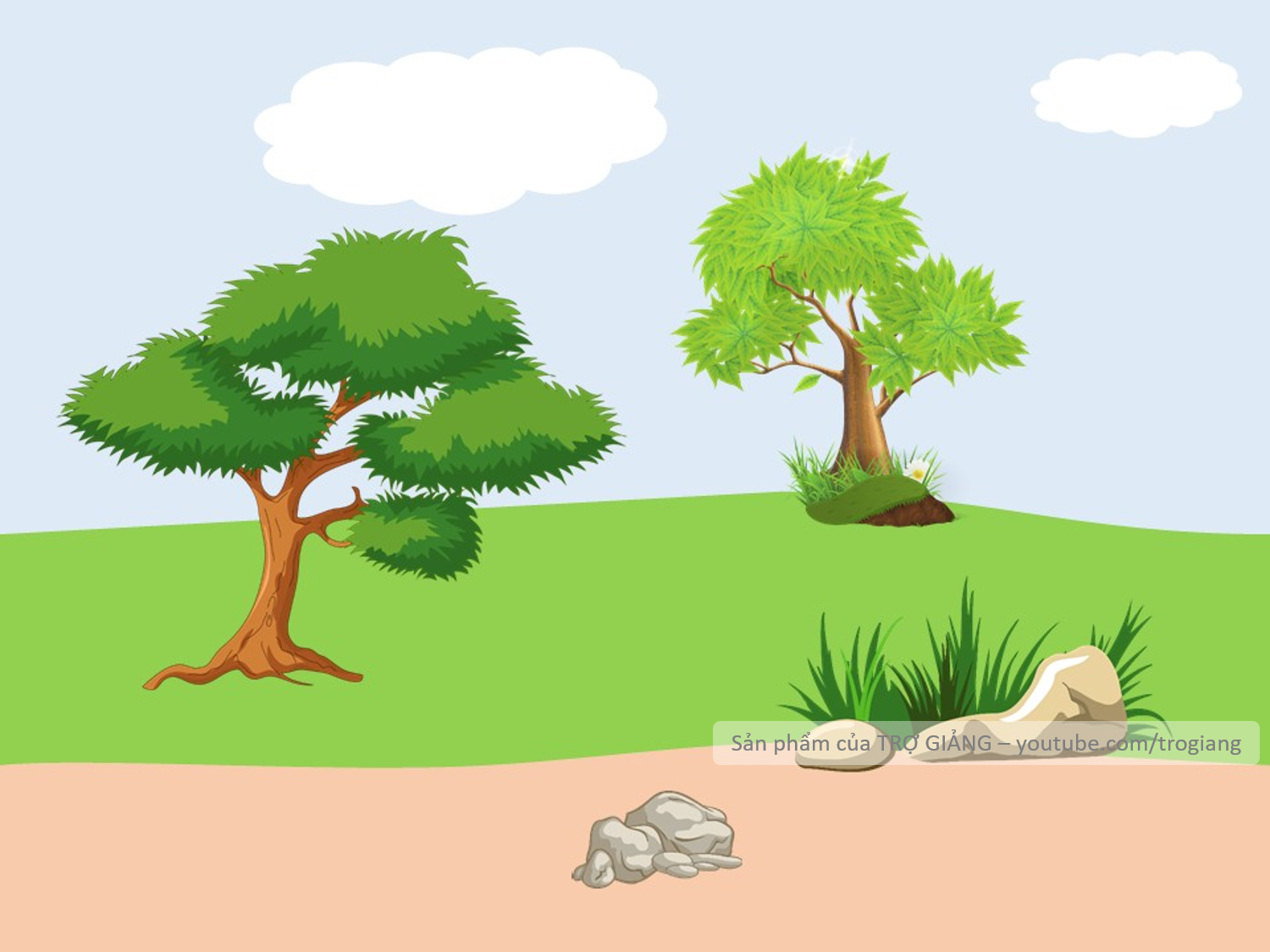 VƯỢT CHƯỚNG
NGẠI VẬT
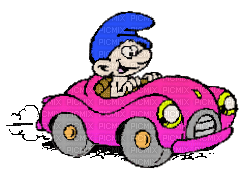 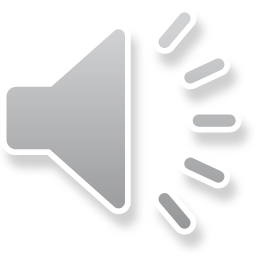 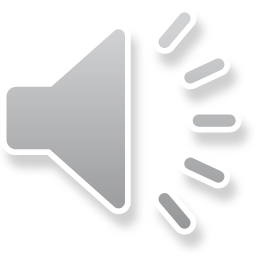 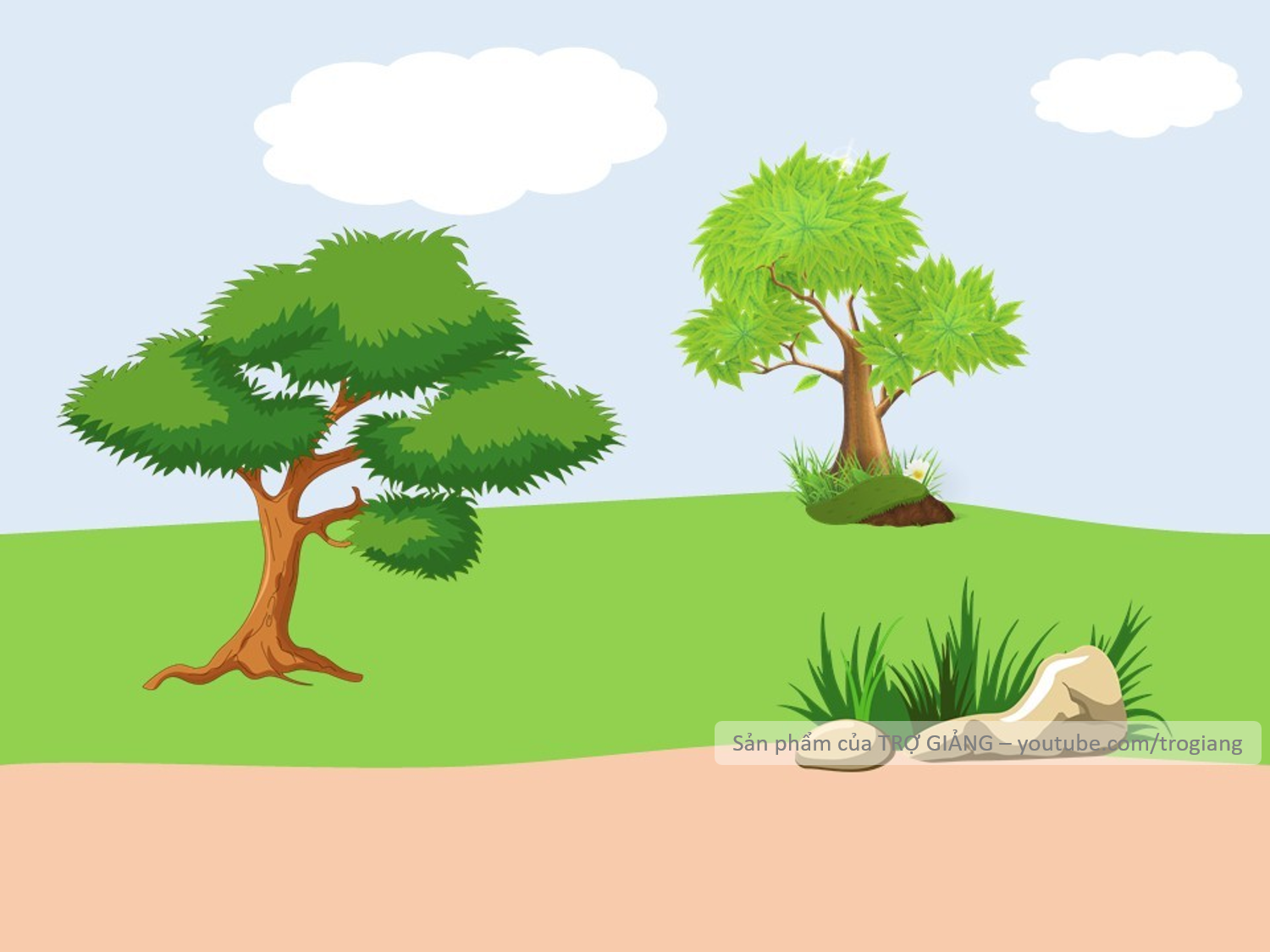 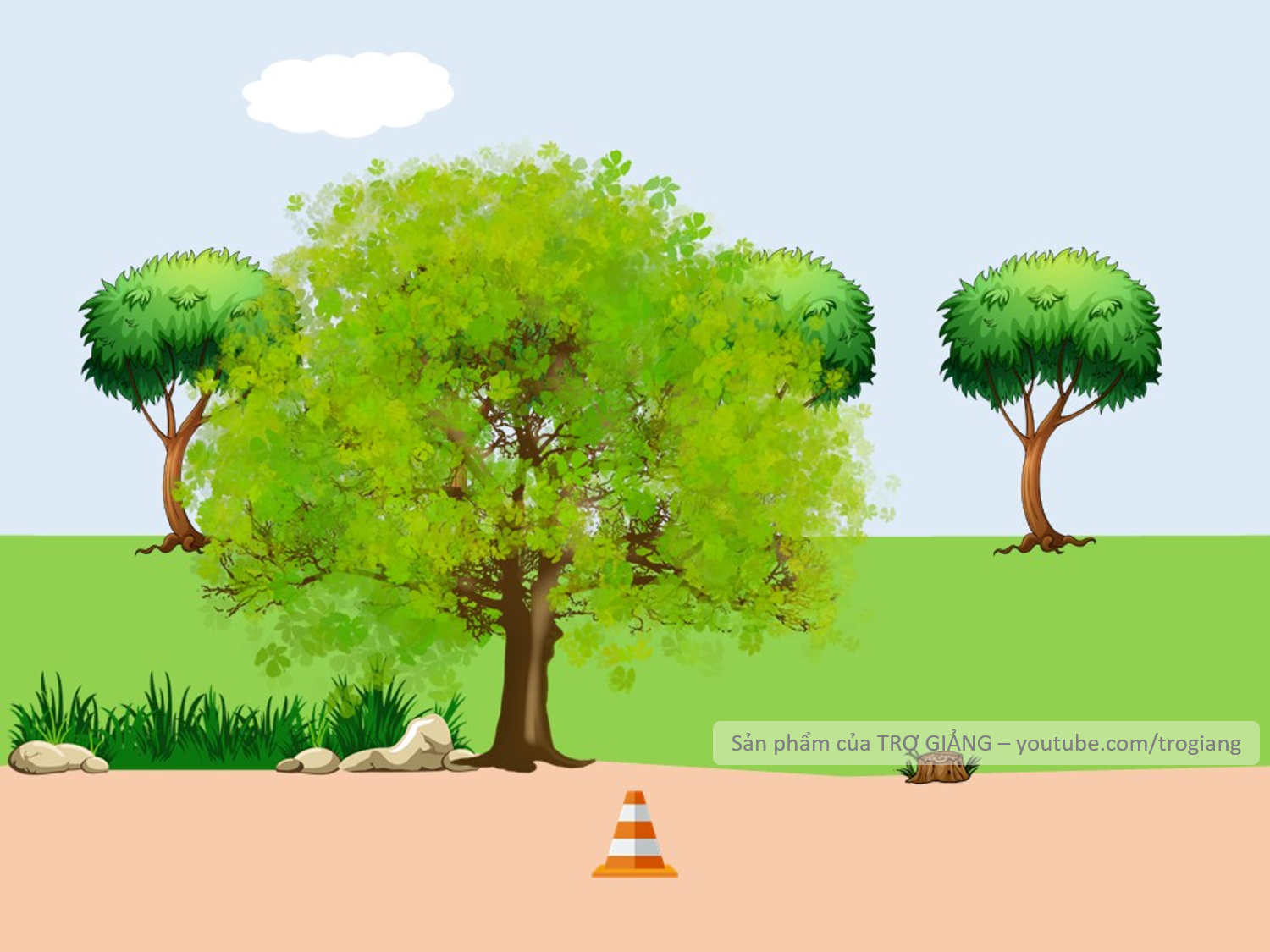 Câu 1. Một hình lập phương có diện tích toàn phần là 150cm2. Vậy diện tích xung quanh của hình lập phương đó là:
A. 100 cm2          B. 75 cm2             C. 50 cm2         D. 25 cm2
Đáp án đúng để qua vòng là:
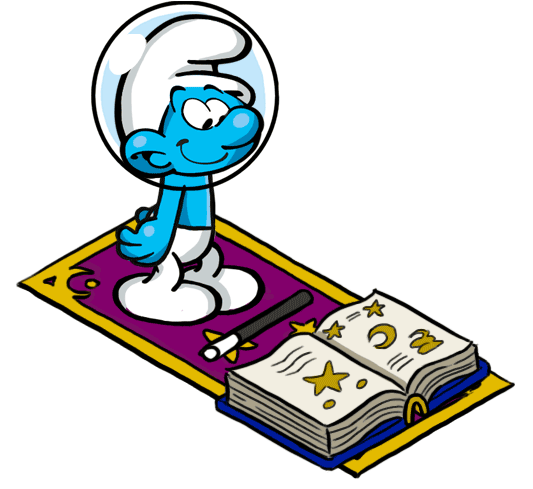 100 cm2
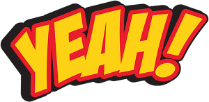 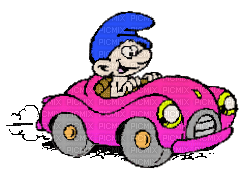 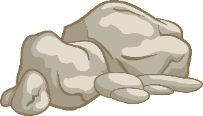 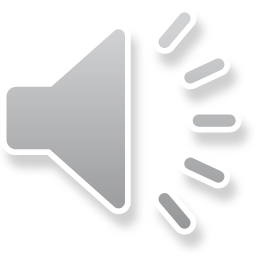 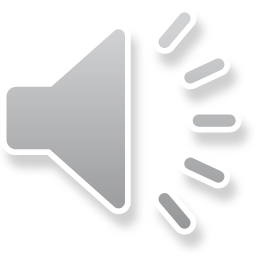 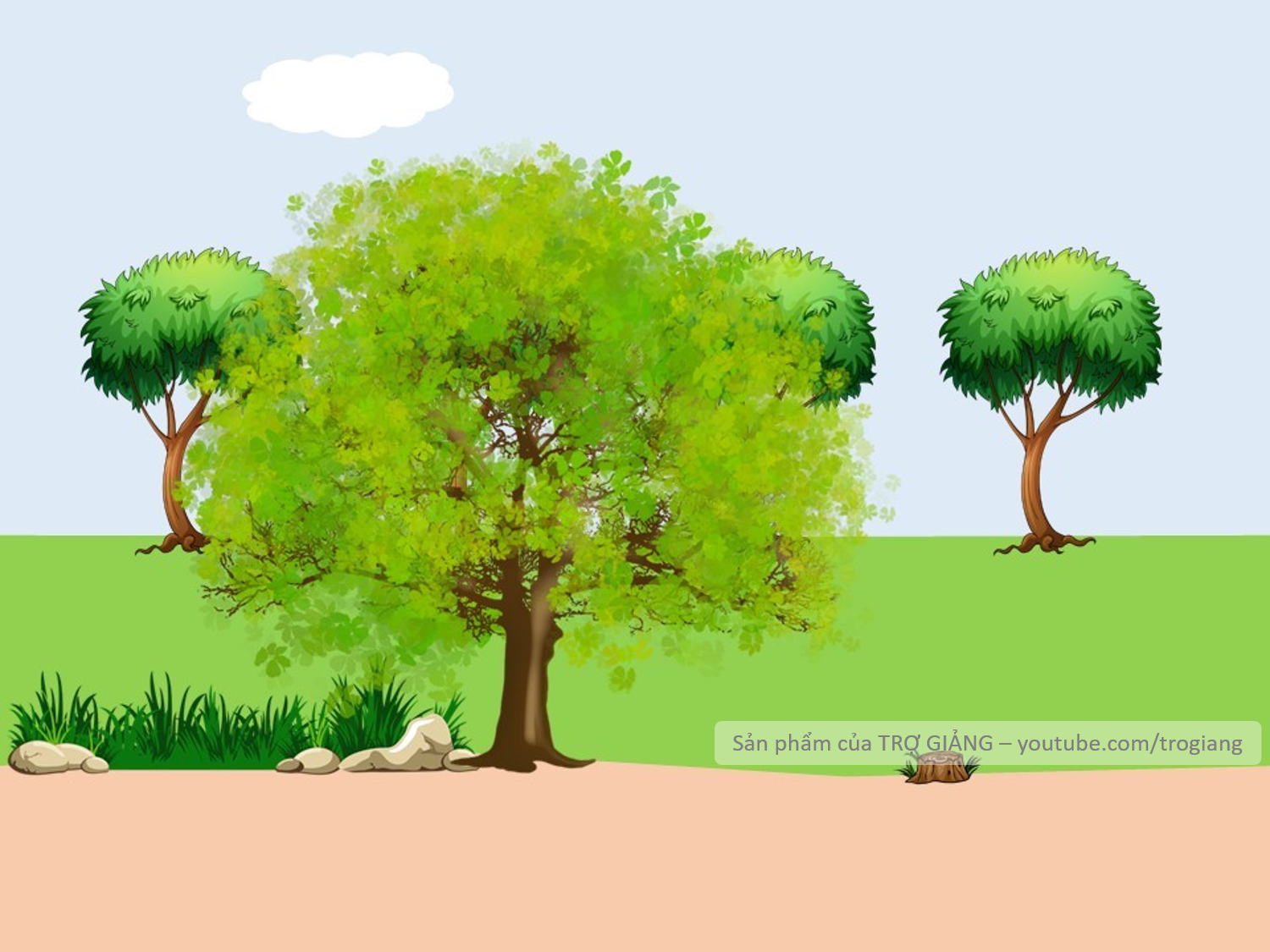 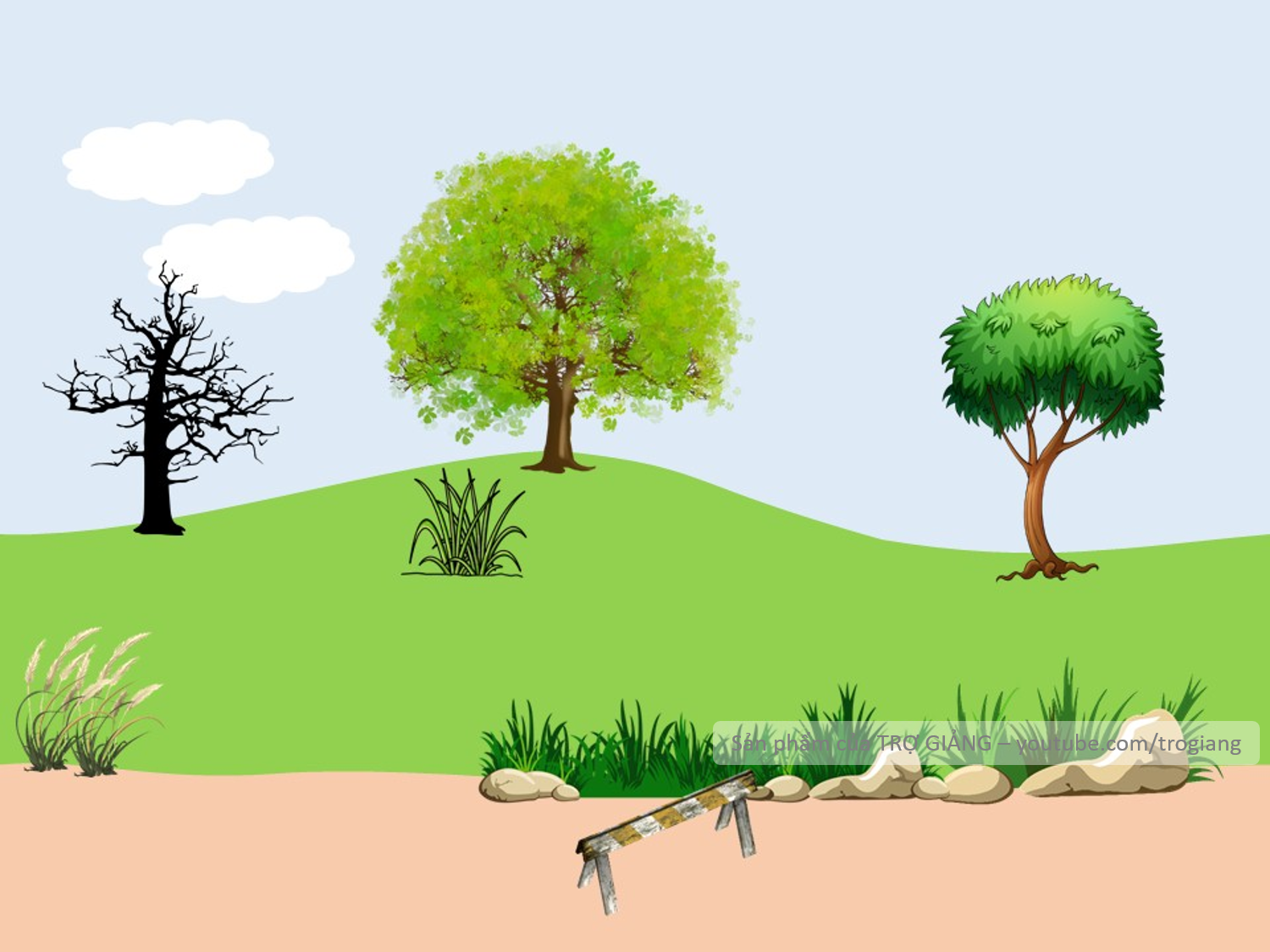 Câu 2. Người ta làm một cái hộp không có nắp bằng bìa cứng dạng hình lập phương có cạnh 3dm. Tính diện tích bìa dùng làm hộp.
A. 15 dm2             B. 25 dm2        C. 35 dm2            D. 45 dm2
Đáp án đúng là:
D. 45 dm2
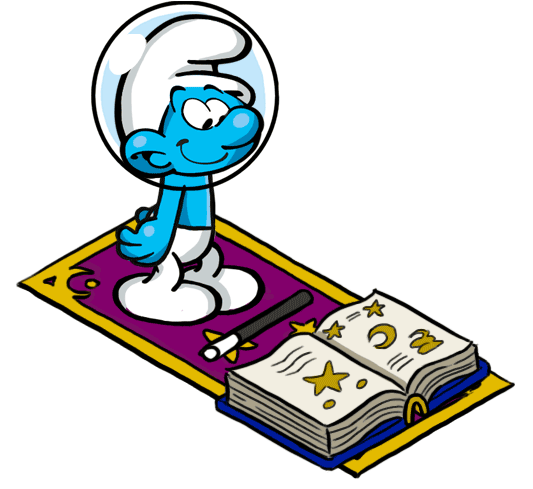 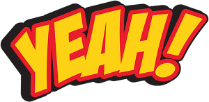 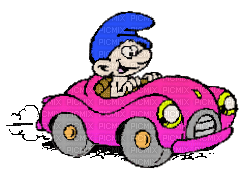 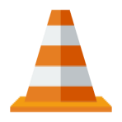 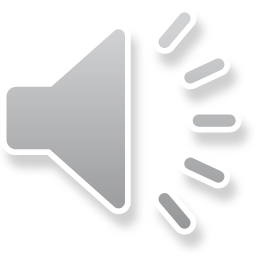 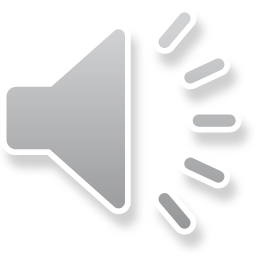 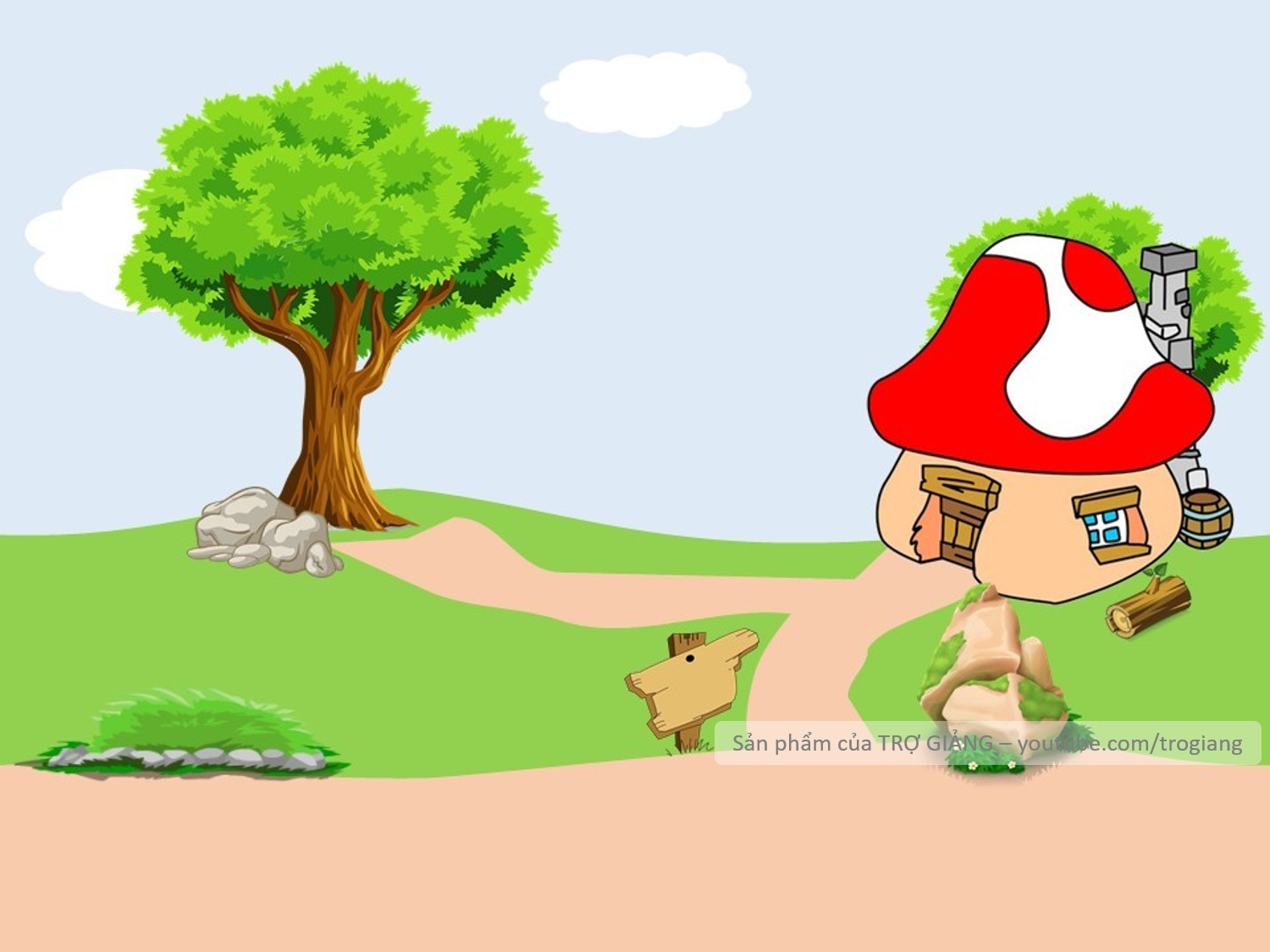 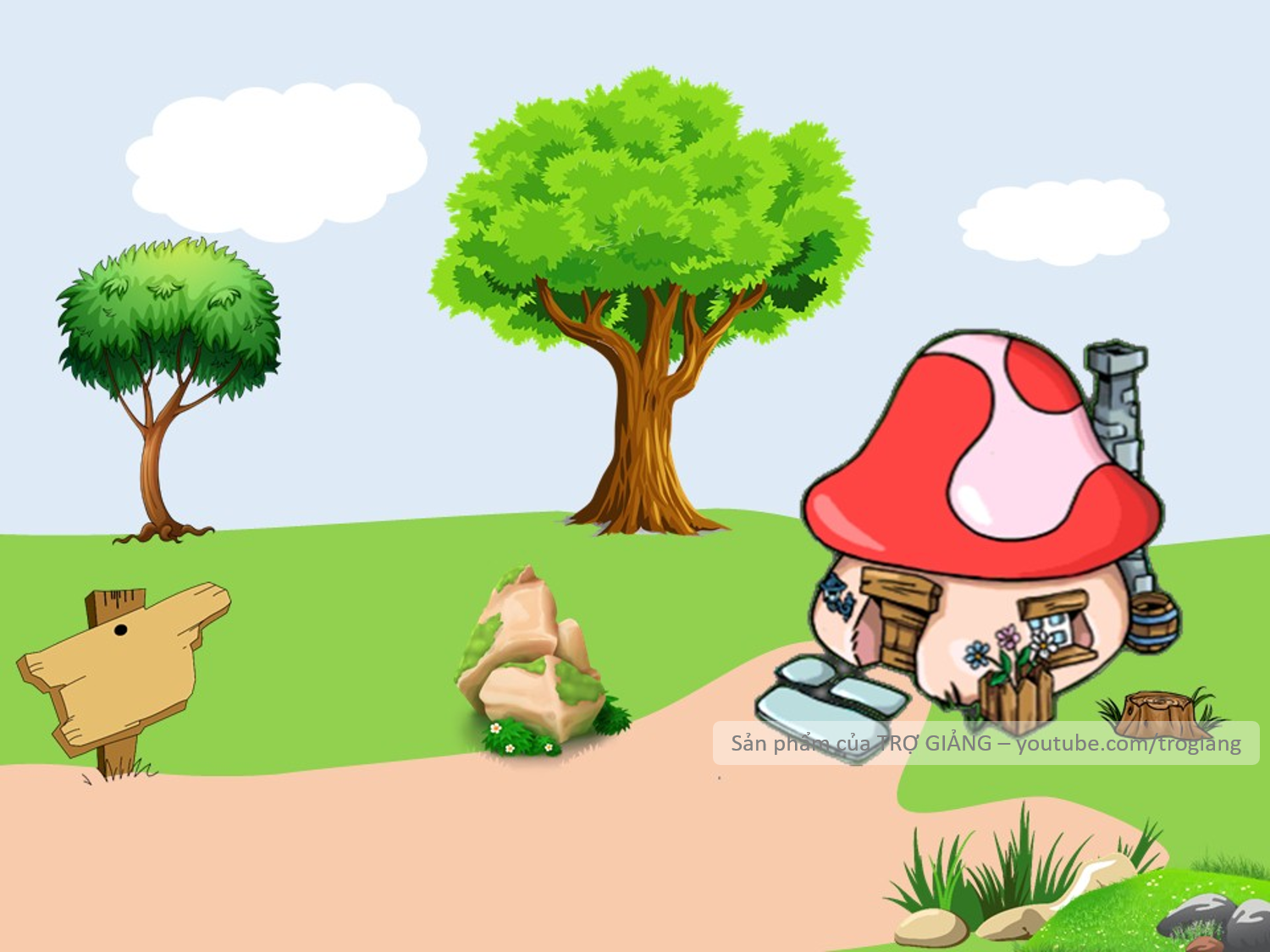 Câu 3. Một hình lập phương có cạnh là 8dm. Vậy diện tích toàn phần của hình lập phương đó tính theo phép tính là:
8 x 8 x 4                       B. 8 x 8 x 6                   C. 8 x 8 x 6         D. 8 x 8 x 2
CHÀO MỪNG TÍ XÌ TRUM VỀ NHÀ
Đáp án đúng là:
C. 8 x 8 x 6
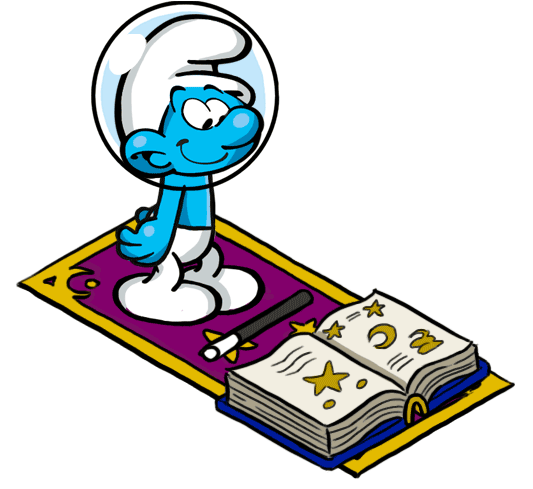 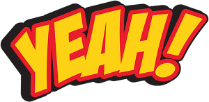 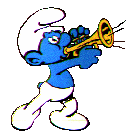 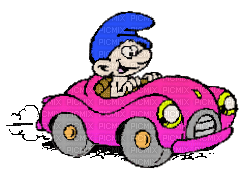 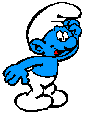 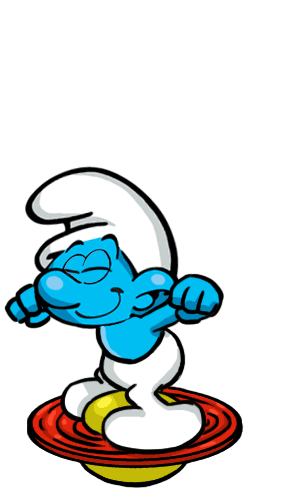 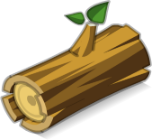 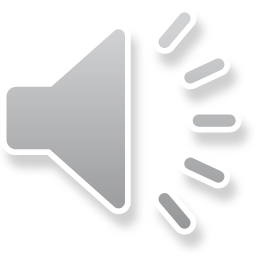 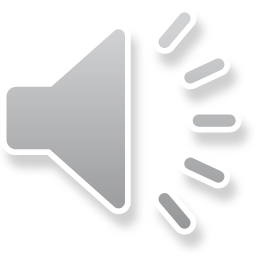 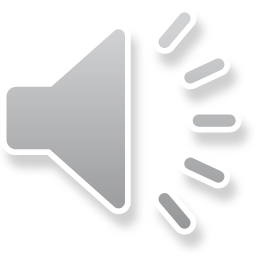 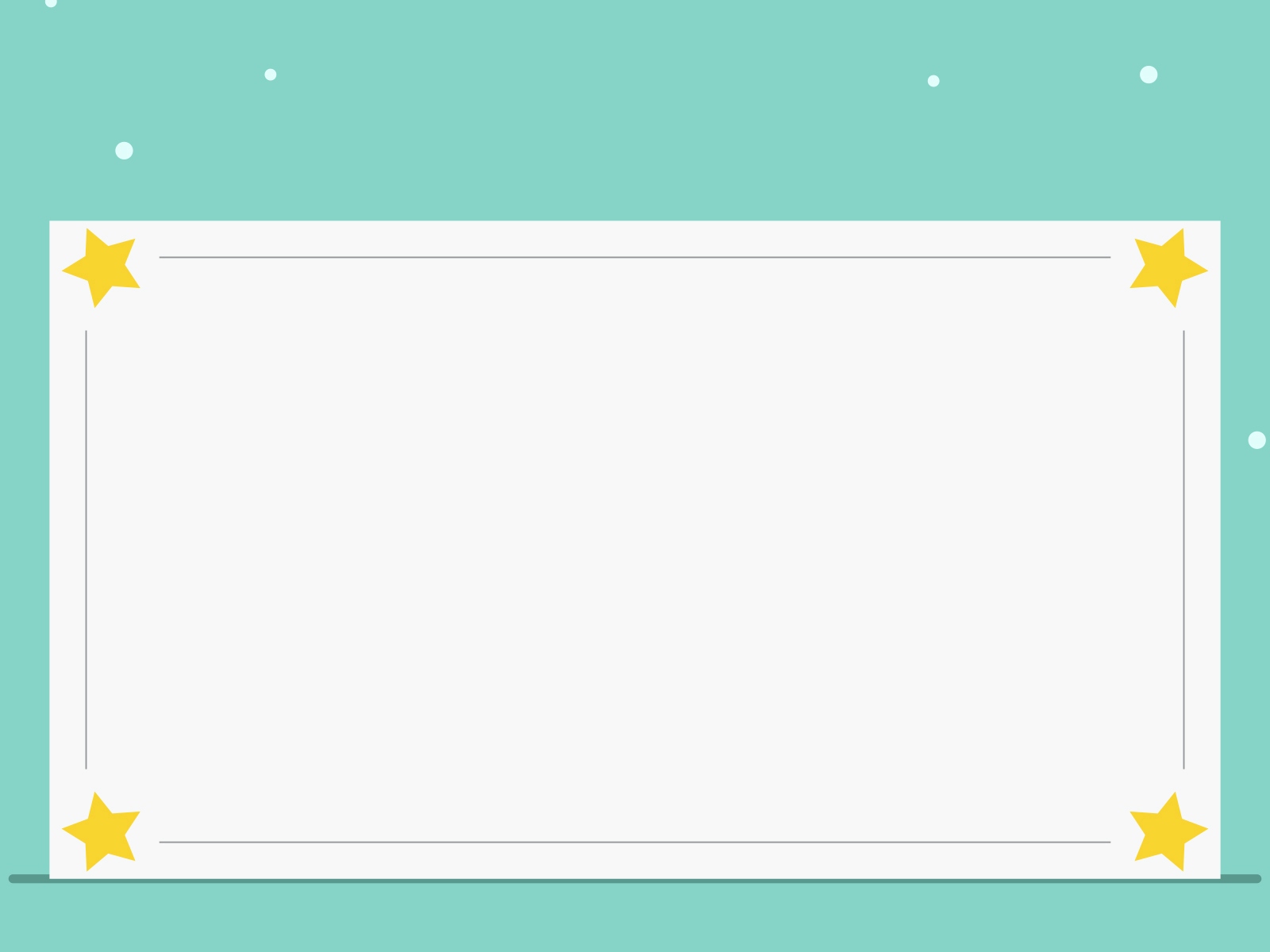 Toán
THỂ TÍCH CỦA MỘT HÌNH (114)
Mục tiêu:
Bước đầu hiểu thế nào là thể tích của một hình.
Biết so sánh thể tích của hai hình với nhau.
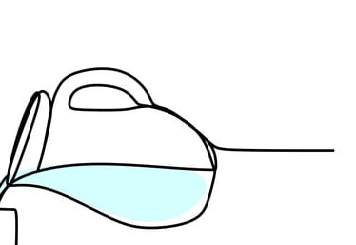 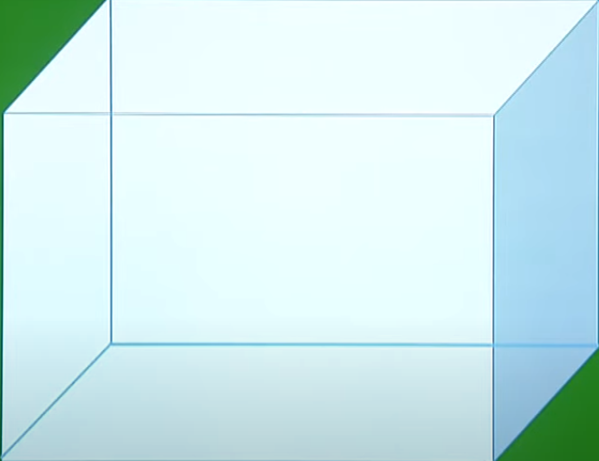 Lượng nước trong bể được gọi là thể tích của nước
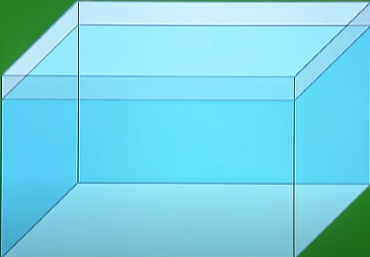 So sánh thể tích các hình với nhau
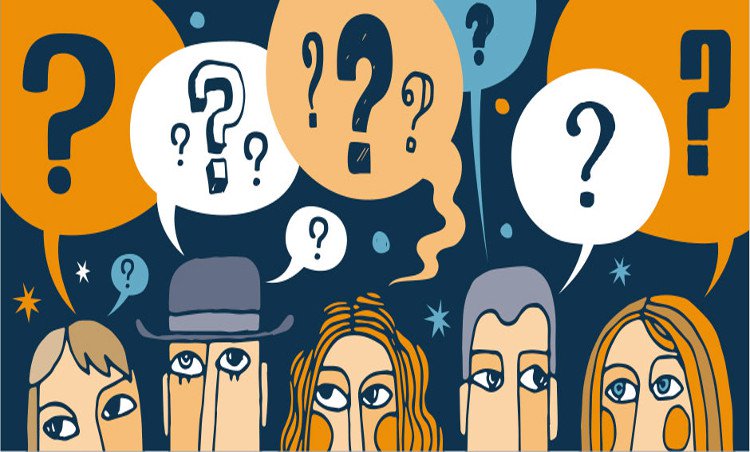 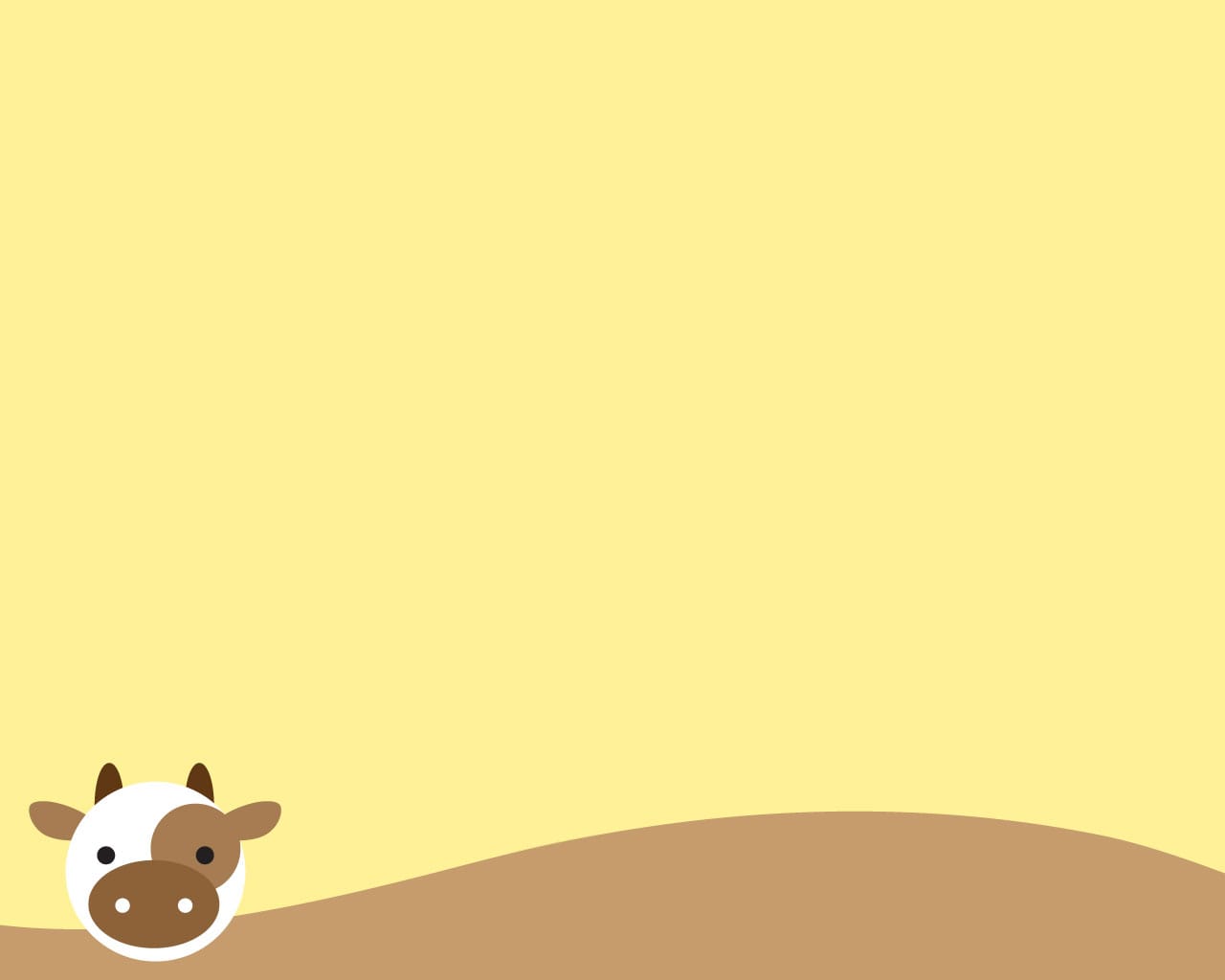 VD1:
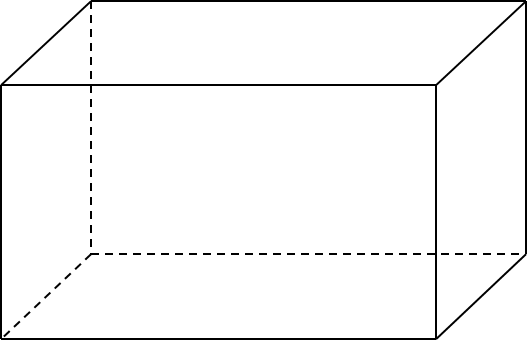 Hình lập phương
Hình hộp chữ nhật
Theo các em thể tích của hình nào lớn hơn?
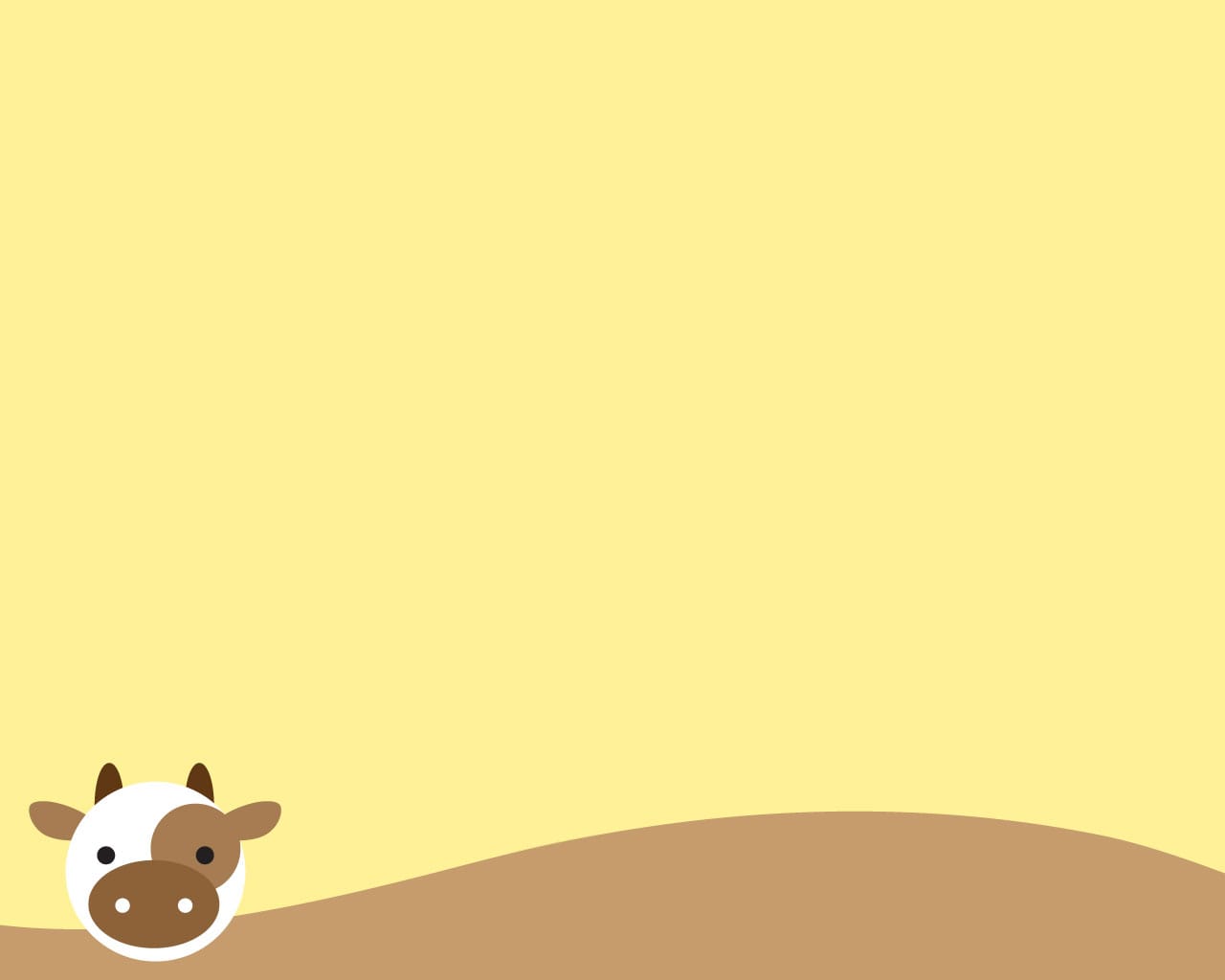 VD1:
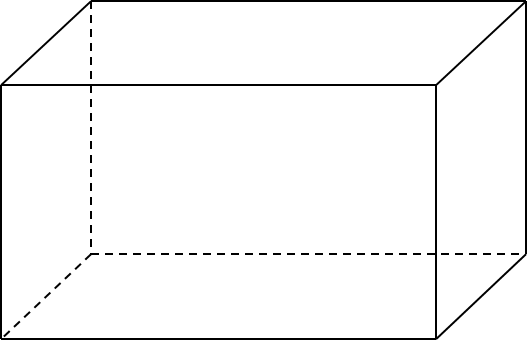 Hình lập phương
Hình hộp chữ nhật
Lúc này HLP đã nằm hoàn toàn bên trong HHCN
Khoảng không gian mà HLP chiếm nhỏ hơn khoảng không gian mà HHCN chiếm
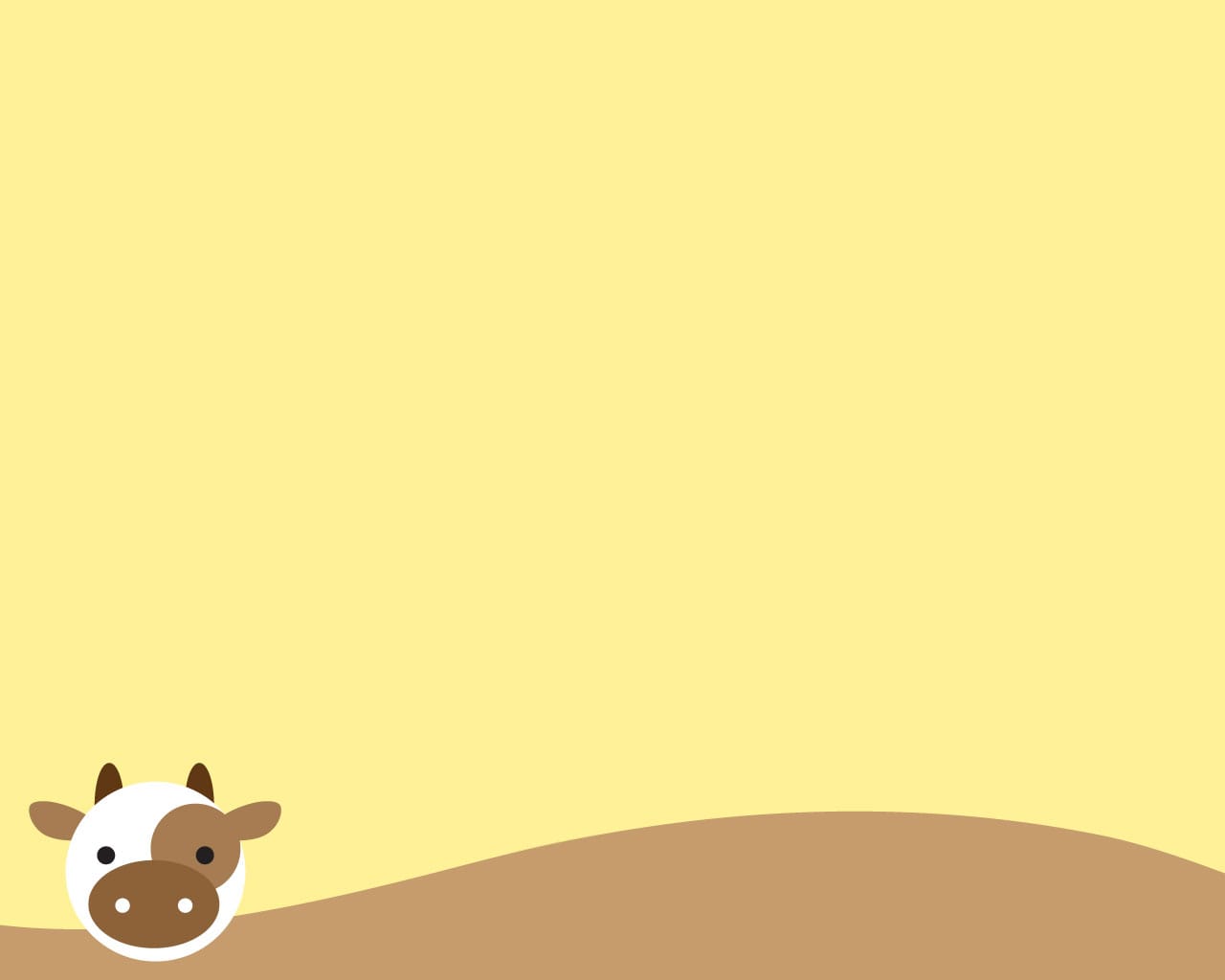 VD1:
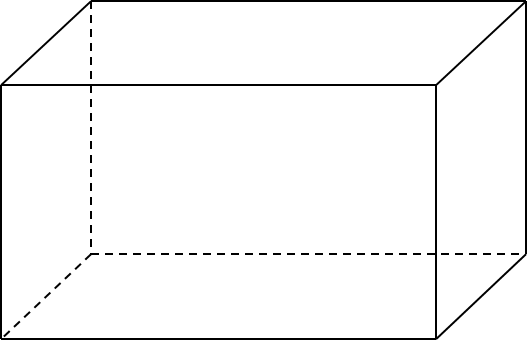 Thể tích của HLP nhỏ hơn thể tích của HHCN
Thể tích của HHCN lớn hơn thể tích của HLP
Hay
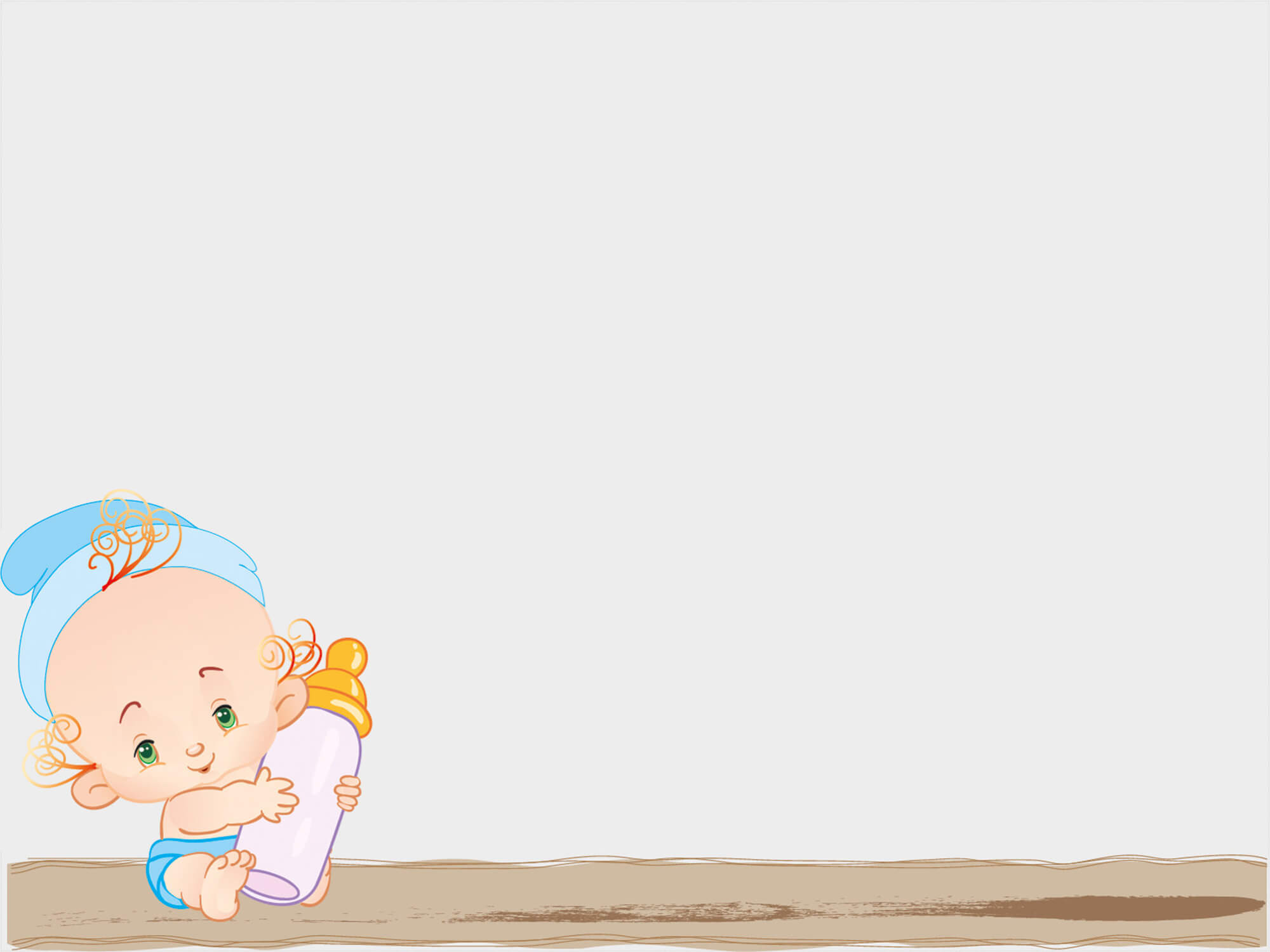 VD2:
Hình B
Hình A
Hình A có ……. HLP
Hình B có ……. HLP
4
4
Thể tích của hình A bằng thể tích của hình B
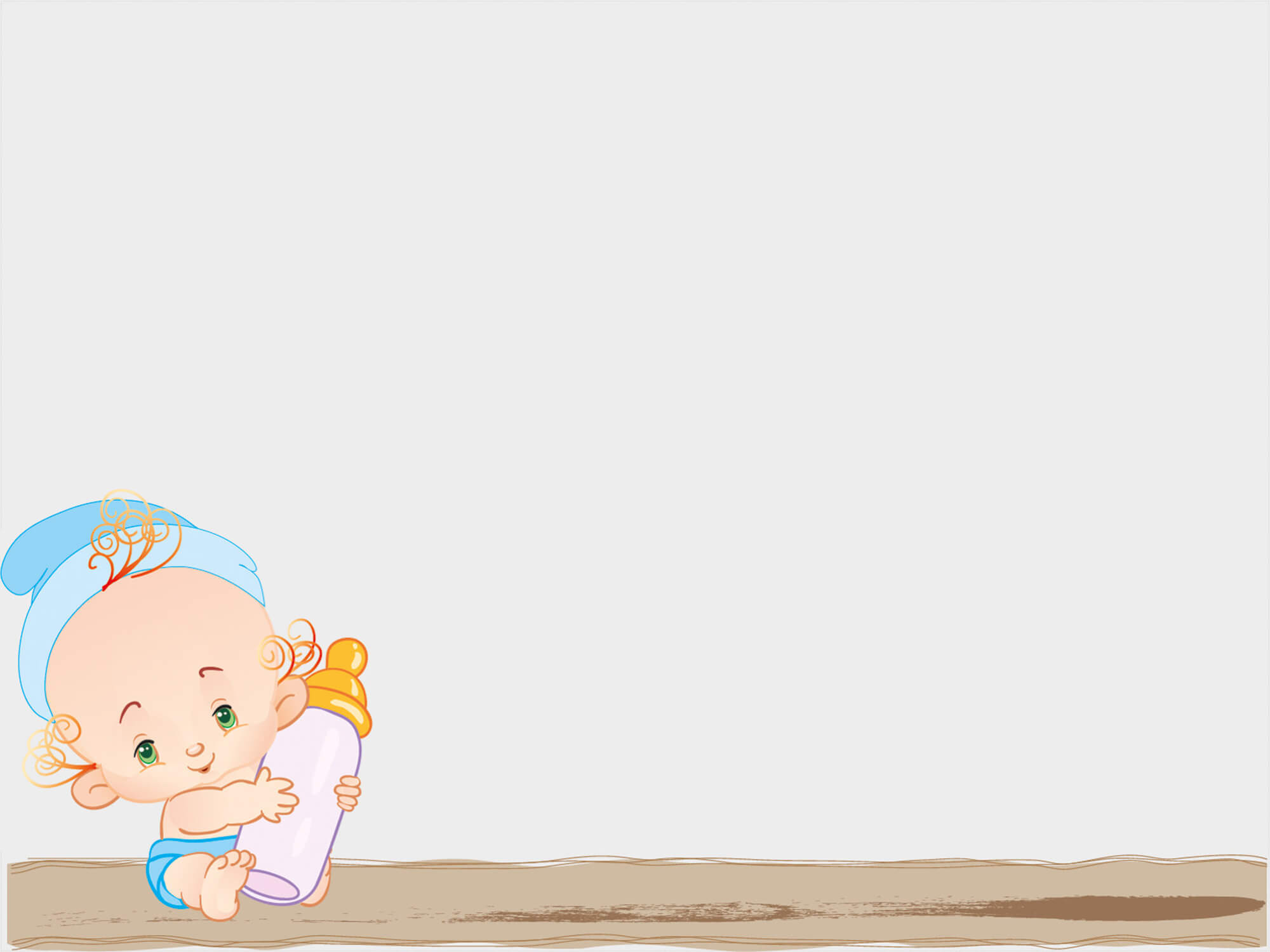 Hình P
VD3:
Hình N
Hình M
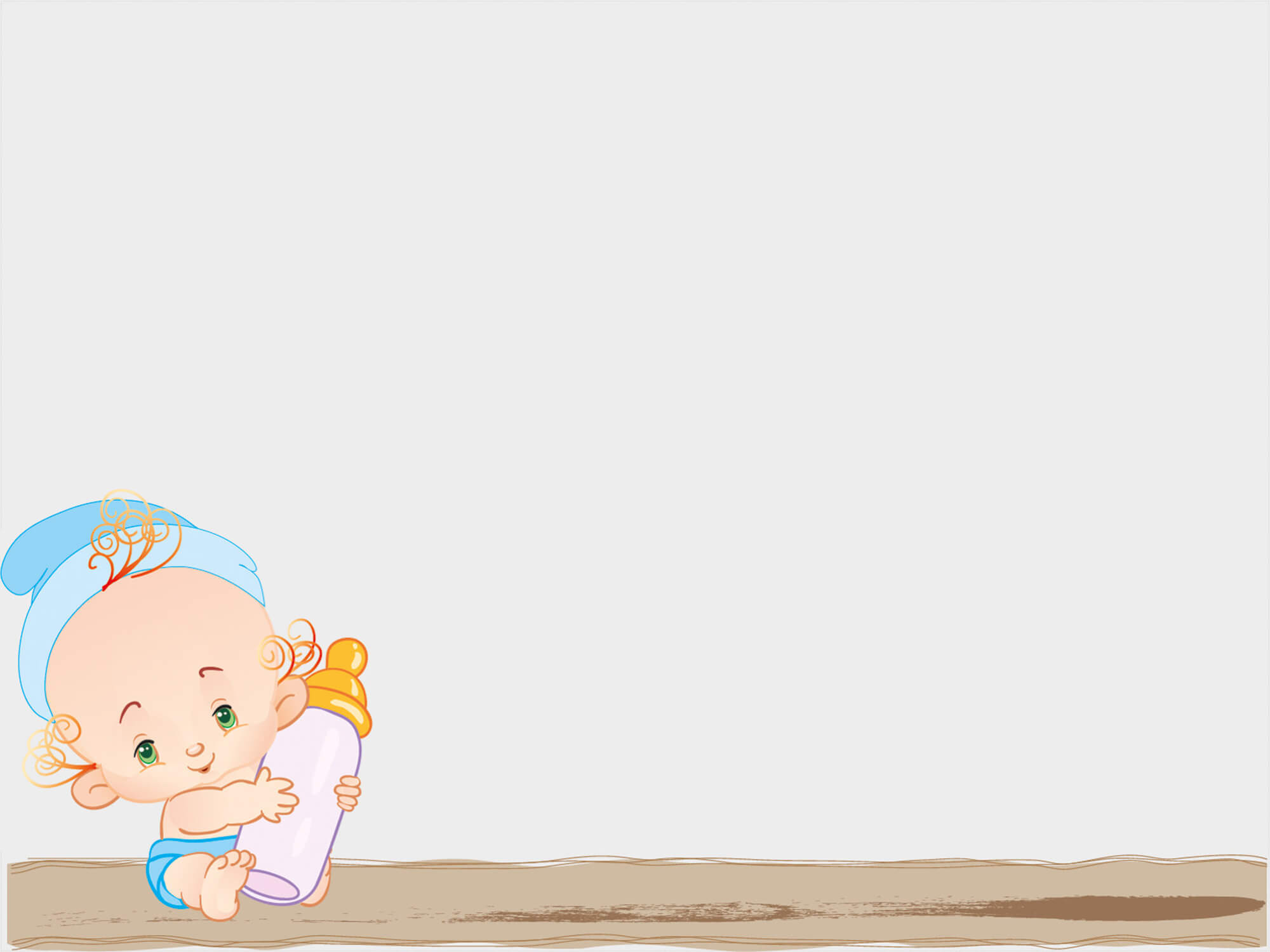 Hình P
VD3:
=
+
Hình N
Hình M
Thể tích hình P bằng tổng thể tích của hình M và hình N
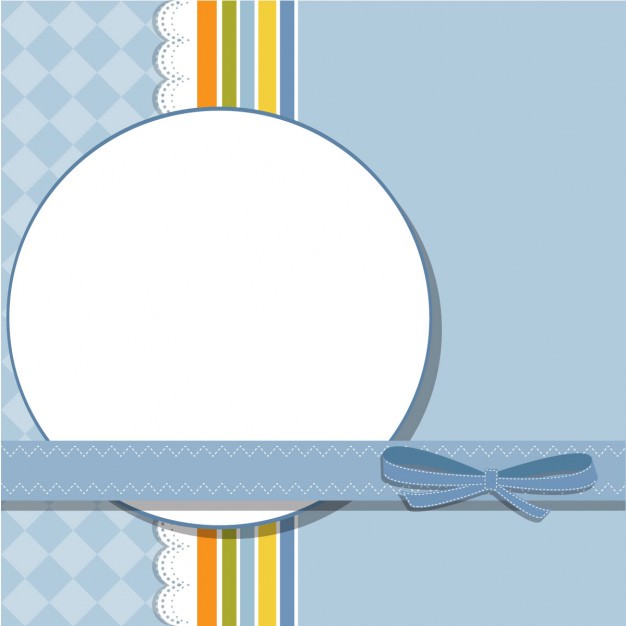 Luyện tập
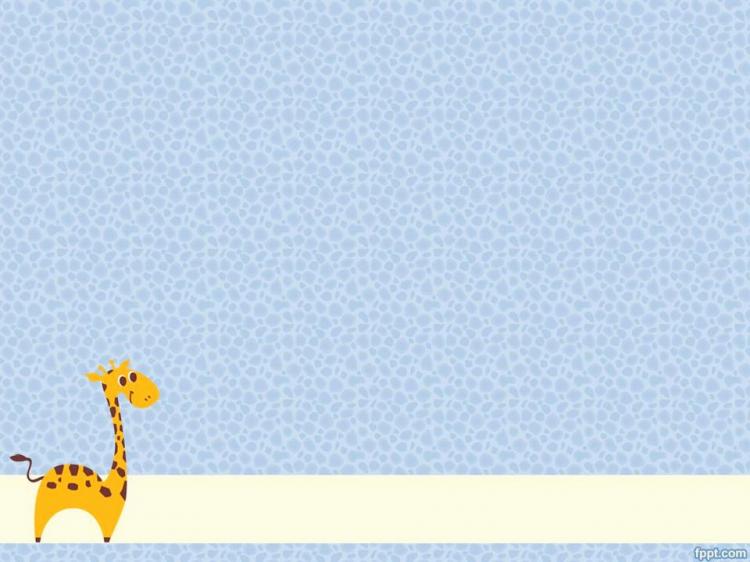 Bài 1:
Trong hai hình dưới đây
+ HHCN A gồm mấy HLP nhỏ?
+ HHCN B gồm mấy HLP nhỏ?
+ Hình nào có thể tích lớn hơn?
1cm
1cm
A
B
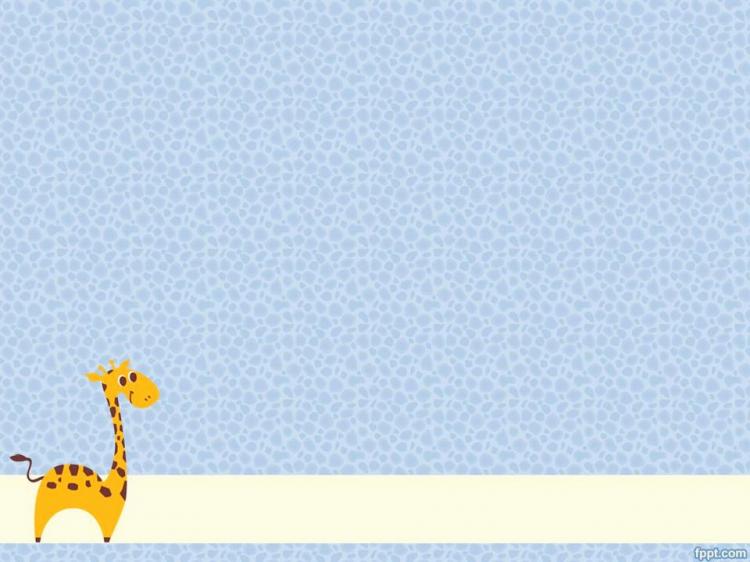 Bài 1:
Trong hai hình dưới đây
+ HHCN A gồm …….. HLP nhỏ.
+ HHCN B gồm  ……. HLP nhỏ.
+ Hình …… có thể tích lớn hơn.
16
18
B
1cm
1cm
A
B
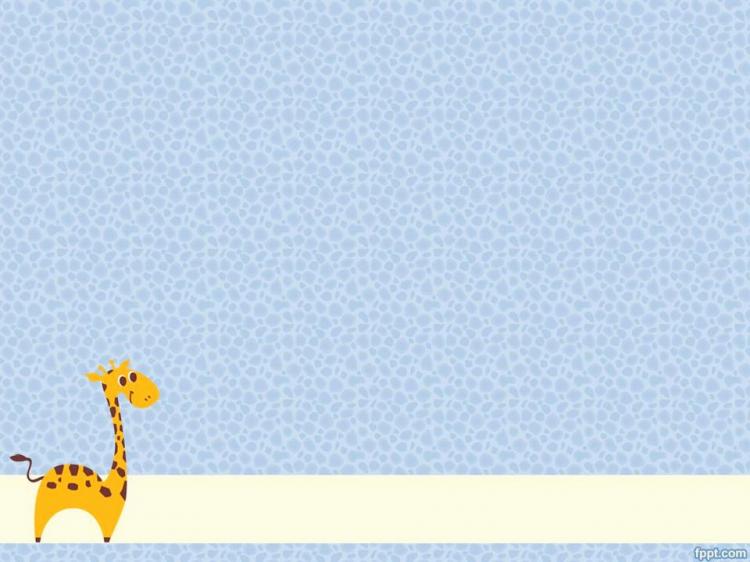 Bài 2:
+ HHCN A gồm …… HLP nhỏ.
+ HHCN B gồm …… HLP nhỏ.
+ Thể tích của hình A lớn hơn thể tích của hình B.
   Thể tích của hình B bé hơn thể tích của hình A.
45
26
A
B
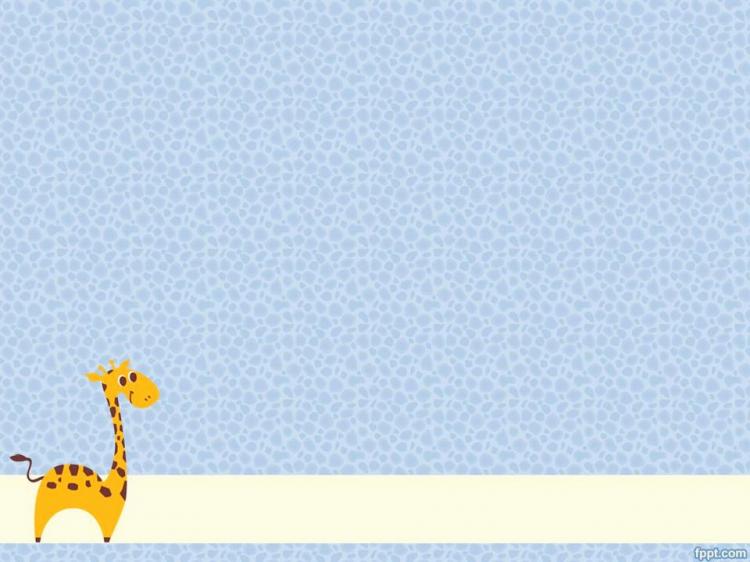 Bài 3:
Có 6 hình lập phương nhỏ cạnh 1cm. Hãy xếp 6 hình lập phương đó thành một HHCN.
Có bao nhiêu cách xếp hình khác nhau?
1cm
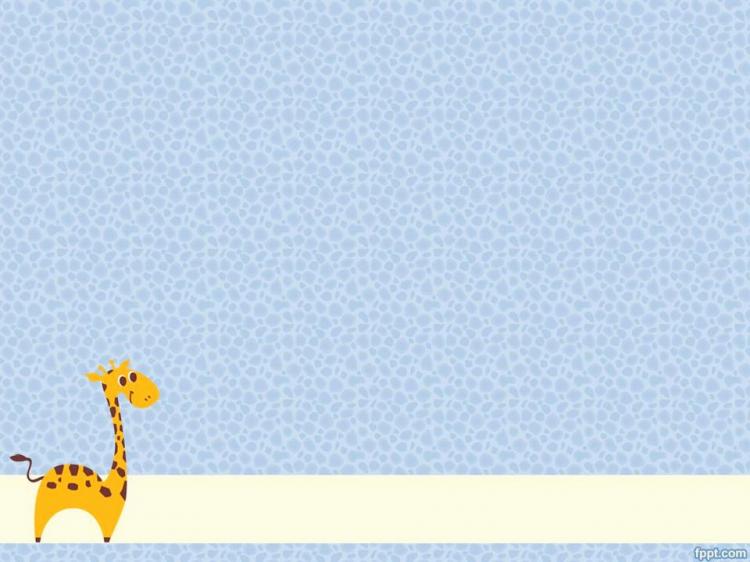 Cách 1: Xếp nối tiếp nhau theo chiều ngang
1cm
1cm
6 cm
2/11/2023
21
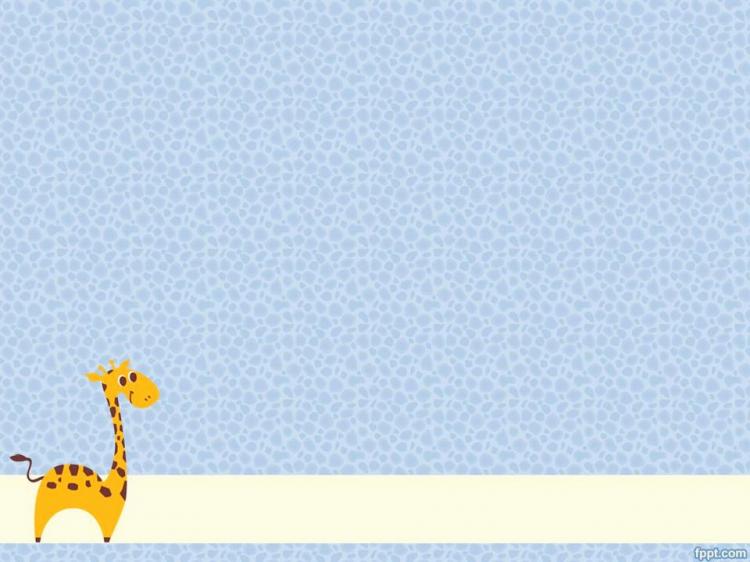 Cách 2: Xếp 6 HLP chồng lên nhau
2/11/2023
22
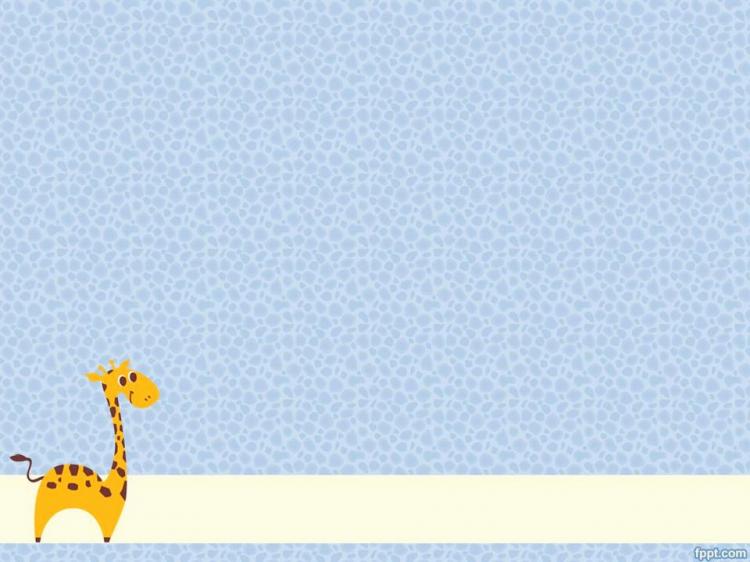 Cách 3: HHCN có 3 lớp, mỗi lớp 2 HLP nhỏ
2/11/2023
23
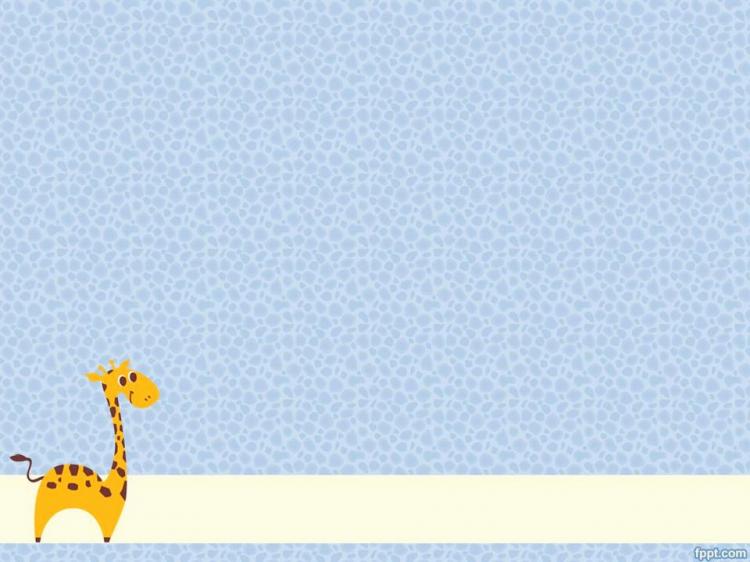 Cách 4: HHCN gồm 2 lớp, mỗi lớp có 3 HLP nhỏ
2/11/2023
24
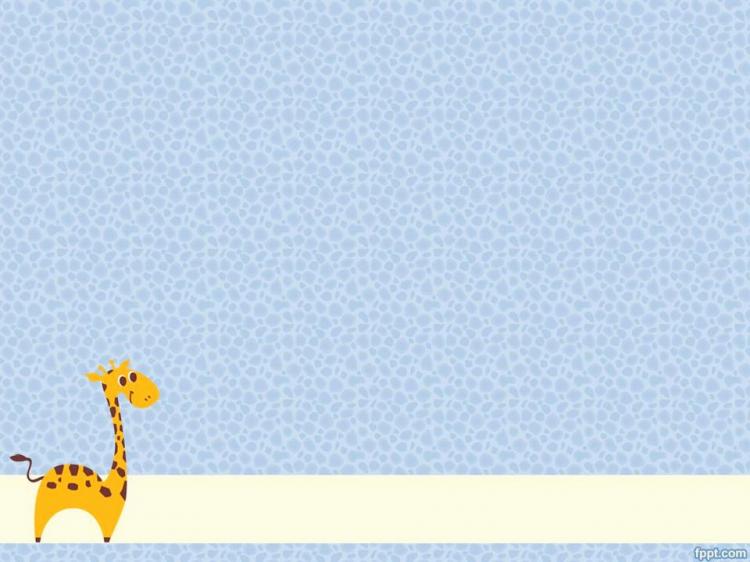 Cách 5: HHCN có 2 hàng, mỗi hàng 3 HLP nhỏ
2/11/2023
25
Củng cố
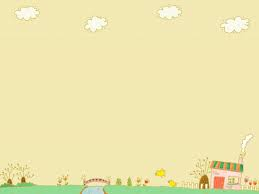 Hình B
Hình C
Hình A
So sánh thể tích các hình
Thể tích hình A  …………. thể tích hình B.
Thể tích hình C  …………. thể tích hình A.
Thể tích hình B  …………. thể tích hình C.
Củng cố
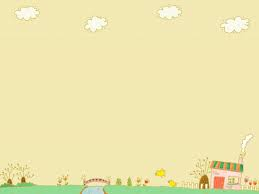 12 HLP nhỏ
6 HLP nhỏ
16 HLP nhỏ
Hình B
Hình C
Hình A
So sánh thể tích các hình
Thể tích hình A  …………. thể tích hình B.
Thể tích hình C  …………. thể tích hình A.
Thể tích hình B  …………. thể tích hình C.
lớn hơn
bé hơn
lớn hơn
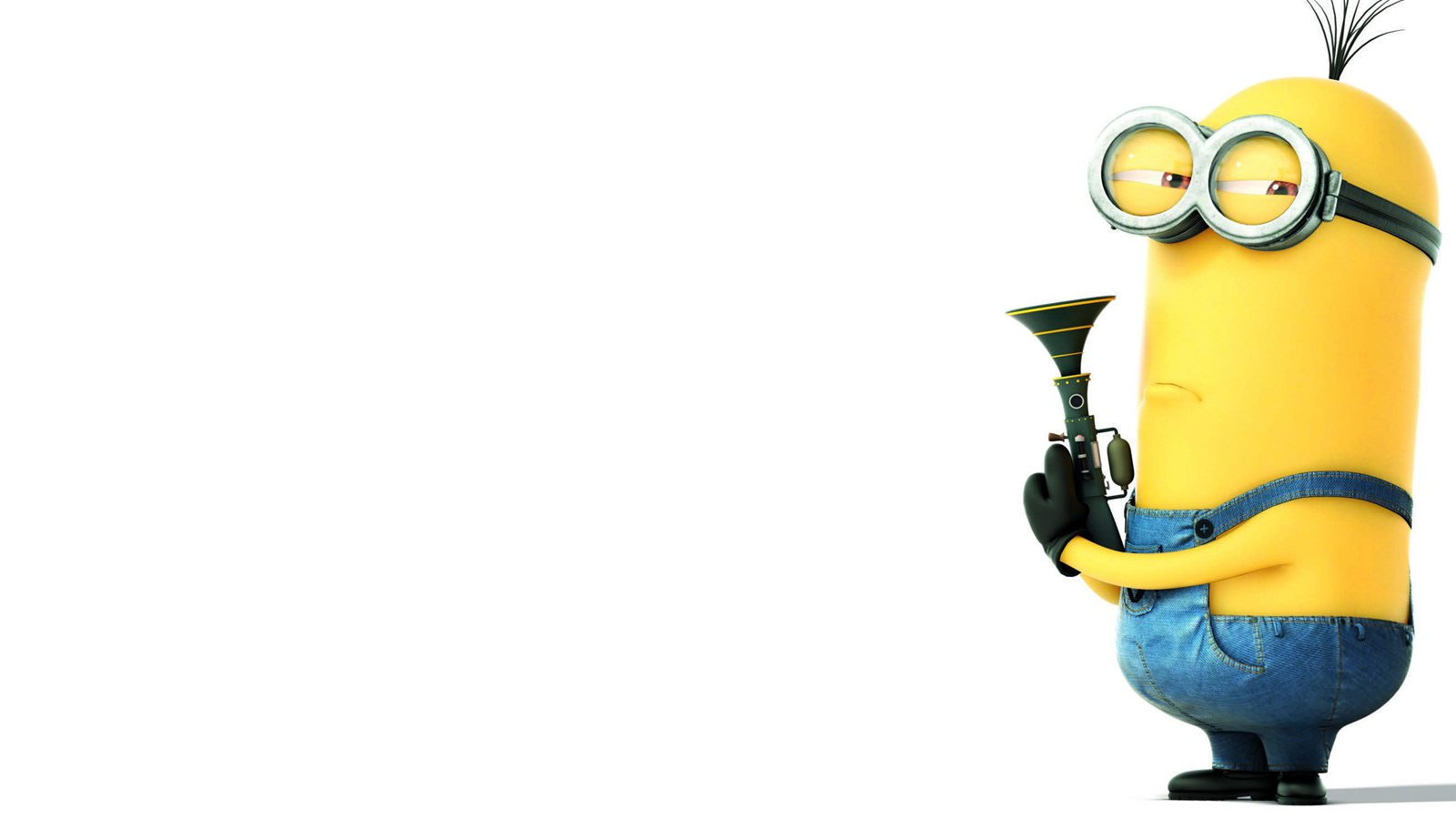 DẶN DÒ
Hoàn thành các bài tập trong VBT Toán
Chuẩn bị bài Xăng – ti – mét khối. Đề - xi – mét khối trang 116
Chào tạm biệt